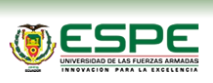 TITULO:
Diseño y evaluación de nivel de seguridad del protocolo GETVPN en una red de datos para un entorno multipunto que utiliza MPLS para su comunicación WAN
PROGRAMA:
Maestría de Redes de Información y Conectividad Tercera Promoción
AUTOR:
Darwin Aimacaña Valladares.
TUTOR:
Ing. Juan Carlos Oleas Castelo Msc.
Sangolqui  Septiembre de 2014
FECHA:
ANTECEDENTES:
El 26 de abril de 2012 La Superintendencia de Bancos y Seguros con resolución No.JB-2012-2148 dispuso a las instituciones del sistema financiero implementar suficientes medidas de seguridad para mitigar el riesgo de fraude mediante el uso de información y comunicaciones. Fuente: Superintendencia de Bancos y Seguros
El 29 de Septiembre de 2013 La secretaría Nacional de la Administración Pública (SNAP) emite el acuerdo ministerial 166 en el cual establece como aplicación obligatoria, en las entidades de la administración publica Central Dependiente e institucional, la familia de Normas Técnicas Ecuatorianas NTE INEN ISO/IE  27000 para Gestión de la Seguridad de la Información.  Fuente: Acuerdo Ministerial N°166
El 24 de Febrero de 2014 se publica en Registro oficial  190 un suplemento en el cual se hace énfasis en disponer la implementación del esquema Gubernamental de Seguridad de la Información (EGSI)  Fuente: Registro Oficial SGPR-2014-0001
Gestión de Comunicaciones y Operaciones
OBJETIVO GENERAL
Diseñar una red segura sin necesidad de túneles punto a punto y que permita mantener las características de conectividad full mesh que brinda una red MPLS.
OBJETIVOS ESPECIFICOS
Buscar un mecanismos de encriptación multipunto - multipunto eficiente que se adapte a los requerimientos actuales de comunicación IP/MPLS.
Realizar una simulación para validar si la encriptación propuesta funciona
Procesar y analizar los datos obtenidos de la simulación para poder justificar la validez de la hipótesis planteada.
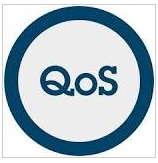 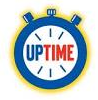 CONSIDERACIONES
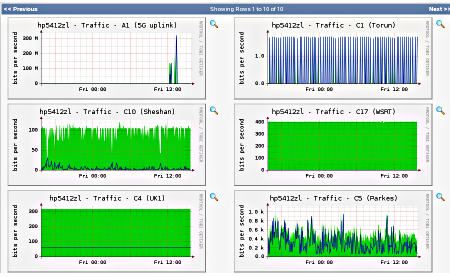 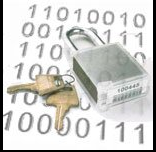 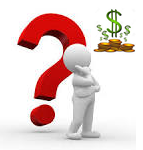 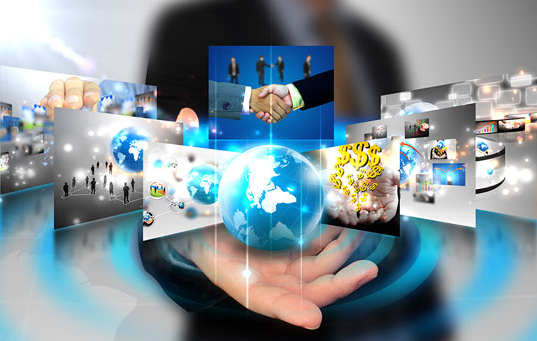 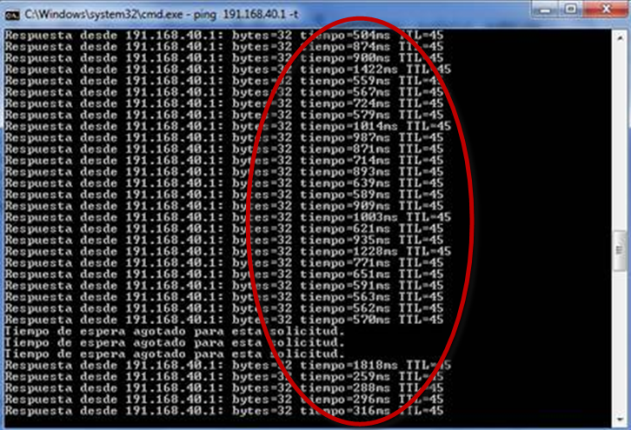 TOPOLOGIA DE EXPERIMENTACION
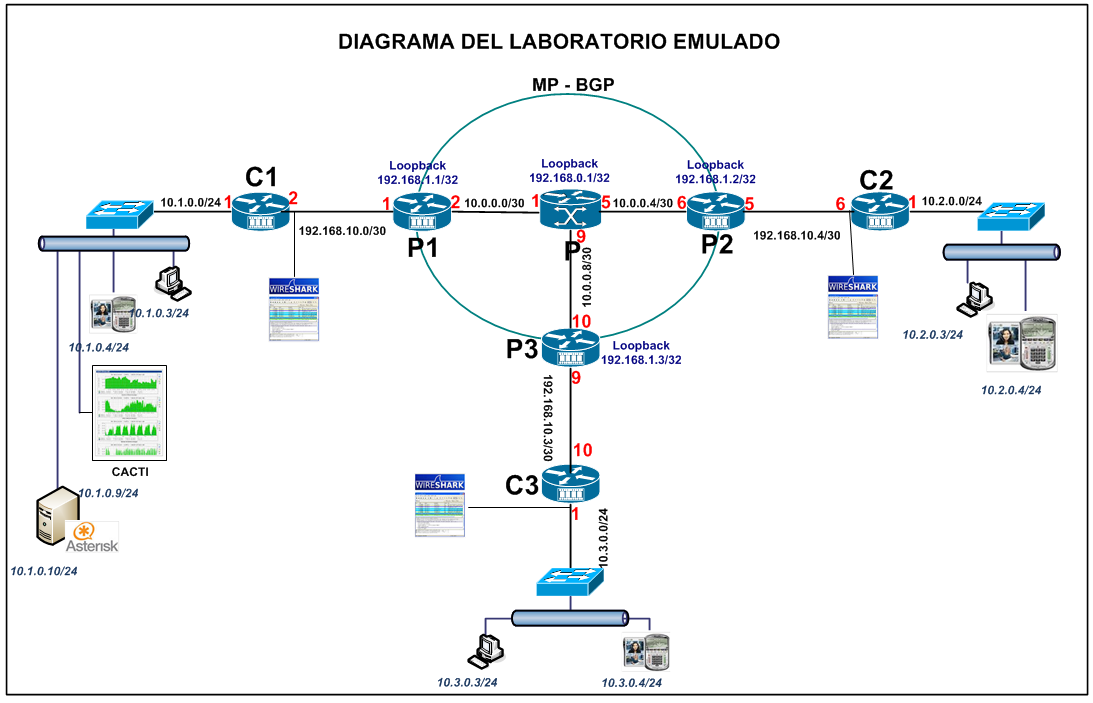 TOPOLOGIA DE EXPERIMENTACION VPN GRE
Toma un paquete ya existente, con su encabezado de capa de red, y le agrega un segundo encabezado de capa de red, lo que implica que el paquete que se envía a través del túnel es de mayor longitud por lo que puede ocurrir que esté excediendo la longitud permitida en la interfaz física.
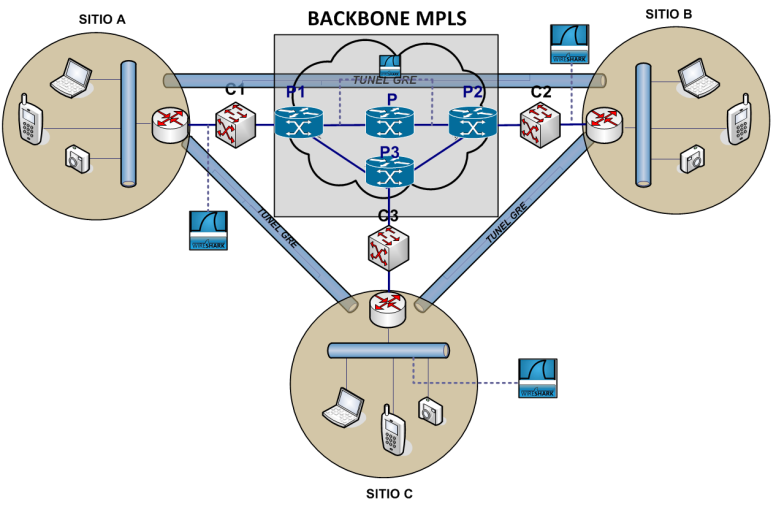 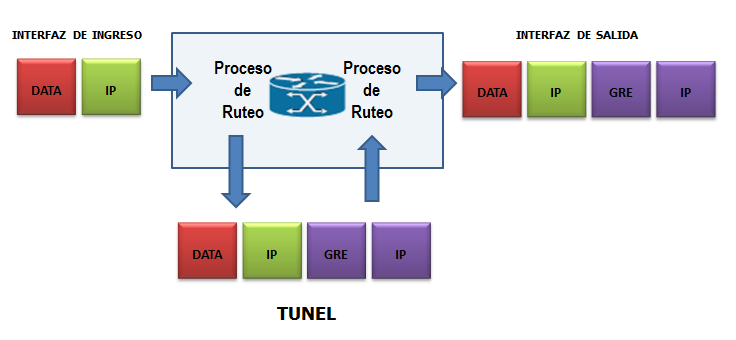 TOPOLOGIA DE EXPERIMENTACION GETVPN
No requiere la negociación de túneles  punto a punto. Se mantiene la información original del encabezado de capa 3 y encripta el resto de los datos lo que permite utilizar la mejor ruta posible dentro de una red y gracias a esto también permite encriptar tráfico multicast.
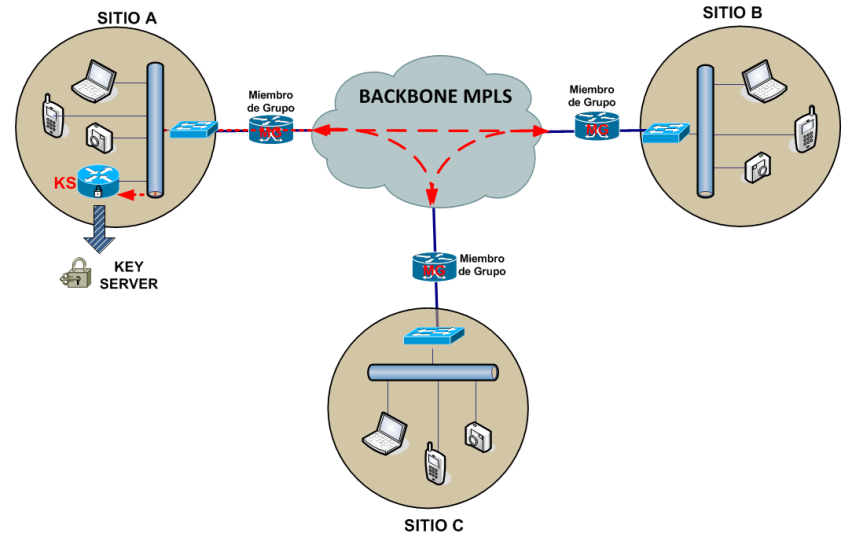 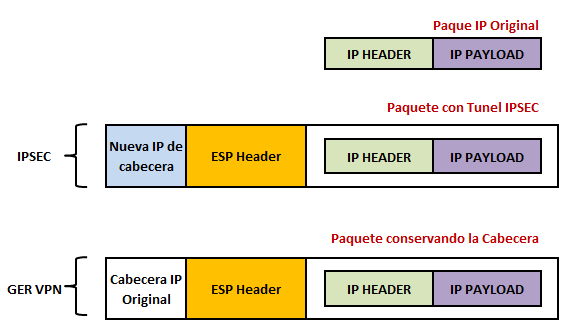 ANALSIS INICIAL SOBRE INFRAESTRUCTURA  MPLS
RESULTADOS OBTENIDOS IMPLEMENTANDO GRE
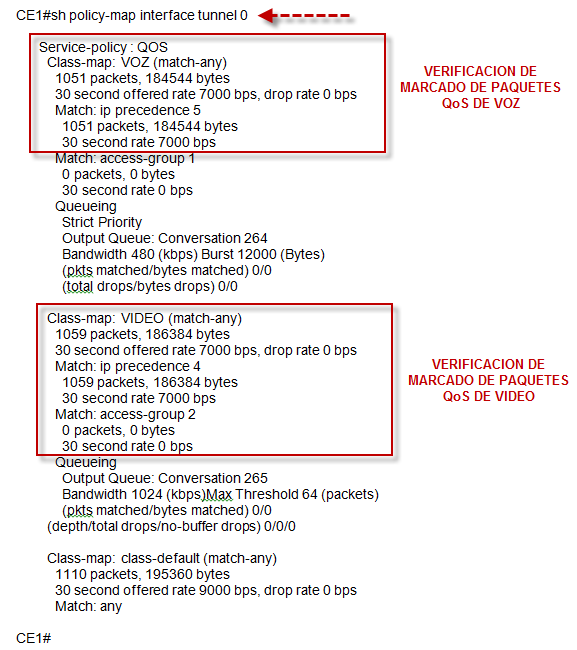 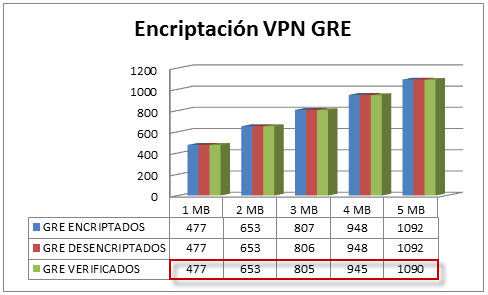 RESULTADOS OBTENIDOS IMPLEMENTANDO GET-VPN
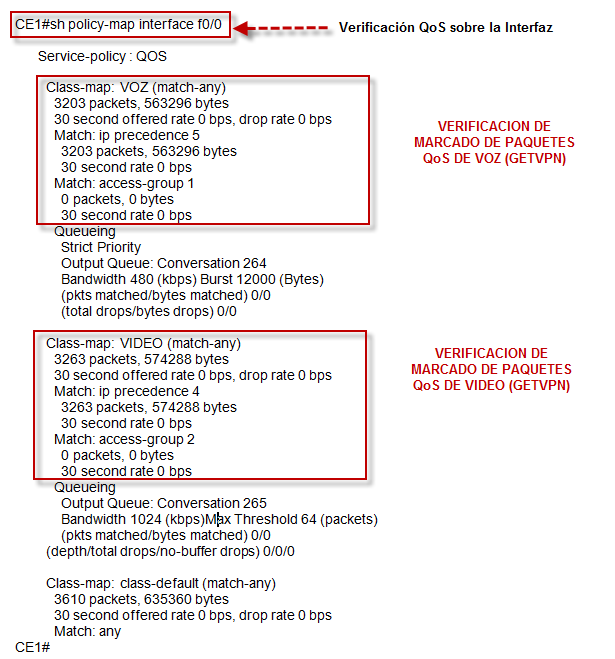 COMPARACION DE RESULTADOS
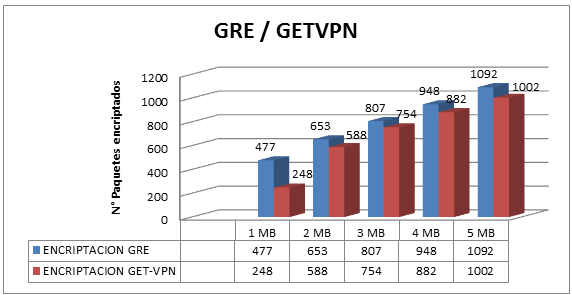 COMPARACION DE TECNOLOGIAS DE ESTUDIO
ALTERNATIVA PARA IMPLEMETACION DE SEGURIDADES CON CERTES NETWORK
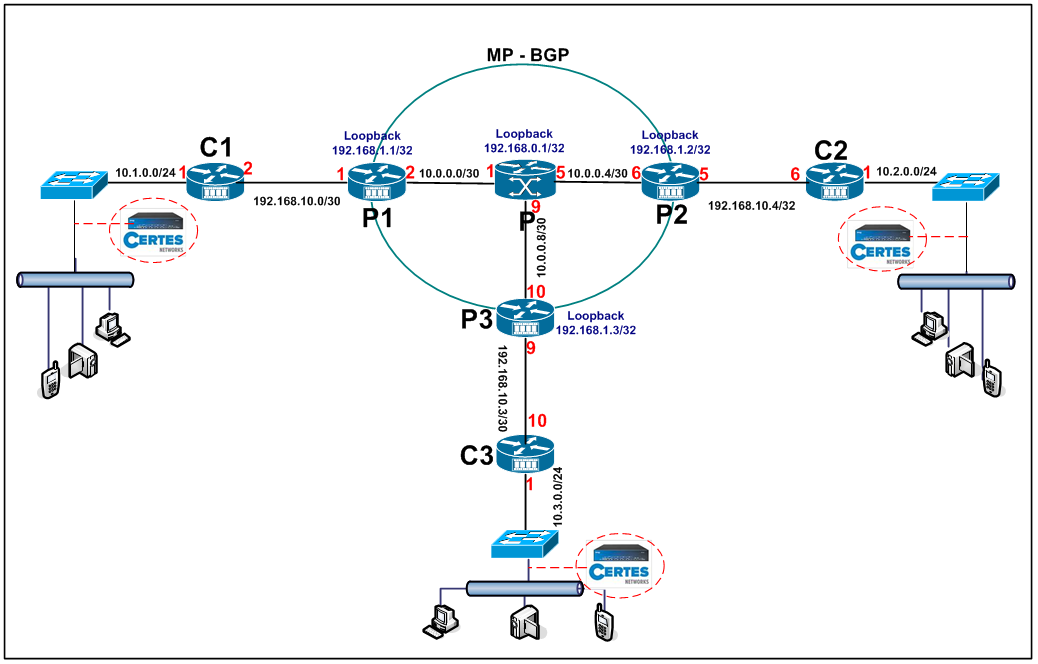 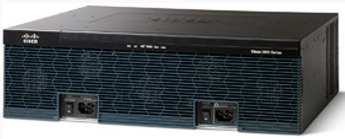 COSTOS DE IMPLEMENTACIÓN
Topología de la Red
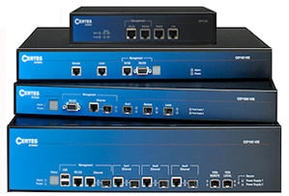 Infraestructura existente
Disponibilidad de Servicios
Administración
RENDIMIENTO A NIVEL DE SEGURIDAD
La encriptación en GETVPN se la realiza en forma nativa por cada miembro del grupo, lo cual hace que el protocolo se seguridad IPSEC sea más eficiente y por ende el rendimiento es notorio.
El protocolo de seguridad IPSec y MPLS son muy estables al momento de intercambio de información, manteniendo su integridad, confidencialidad, autenticidad y calidad de servicio.
GRACIAS